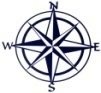 СХЕМА ГРАНИЦ РЫБОВОДНОГО УЧАСТКА №25
Описание границ  рыбоводного 
участка
Наименование рыбоводного 
участка
длина (м),
ширина (м),
площадь (га)
Муниципальное 
образование, 
вид рыболовства
оз. Писарево
Площадь – 167 га
Географические координаты точек
(с использованием системы         координат WGS84)
№
точ    Е (долгота),   N (широта) 
ки
1.        63°53′10″      54°37′41″
2.        63°54′4″        54°37′55″
3.        63°53′45″      54°37′16″
Целинный
район
Сетовский
сельский совет
Товарное рыбоводство
оз. Писарево
от т. 1 до т. 2 по береговой линии; от т. 2 до т. 3 по береговой линии; от т. 3 до т. 1 по береговой линии.
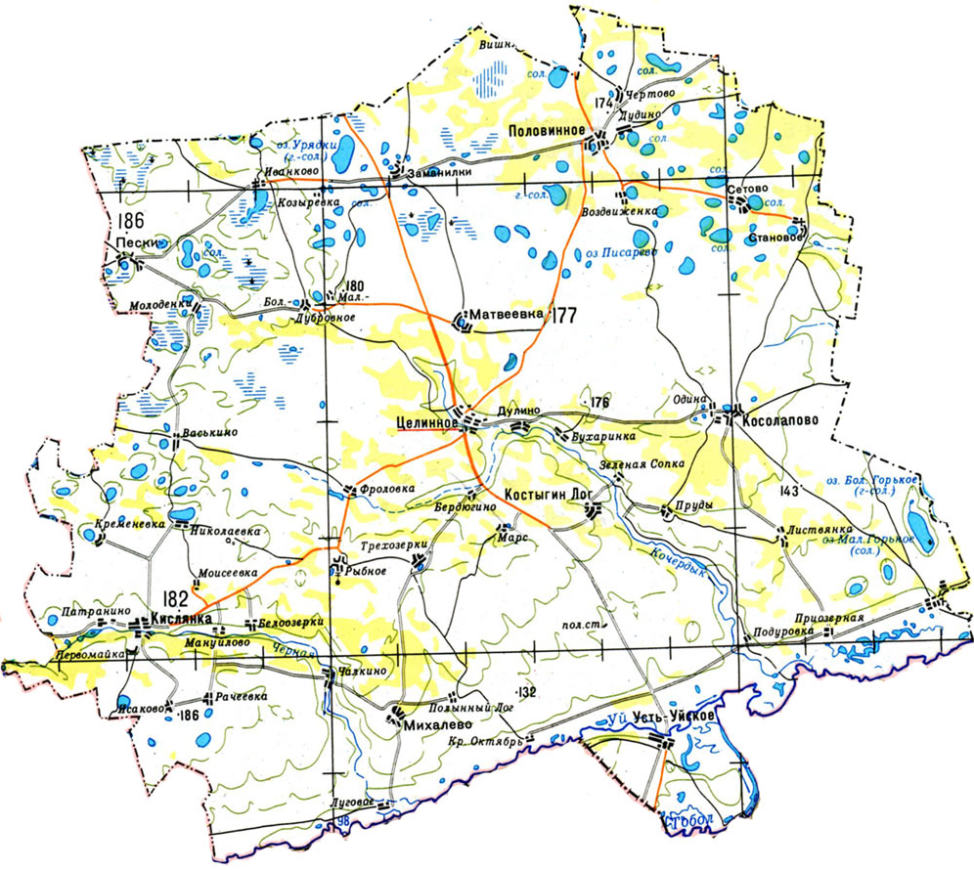 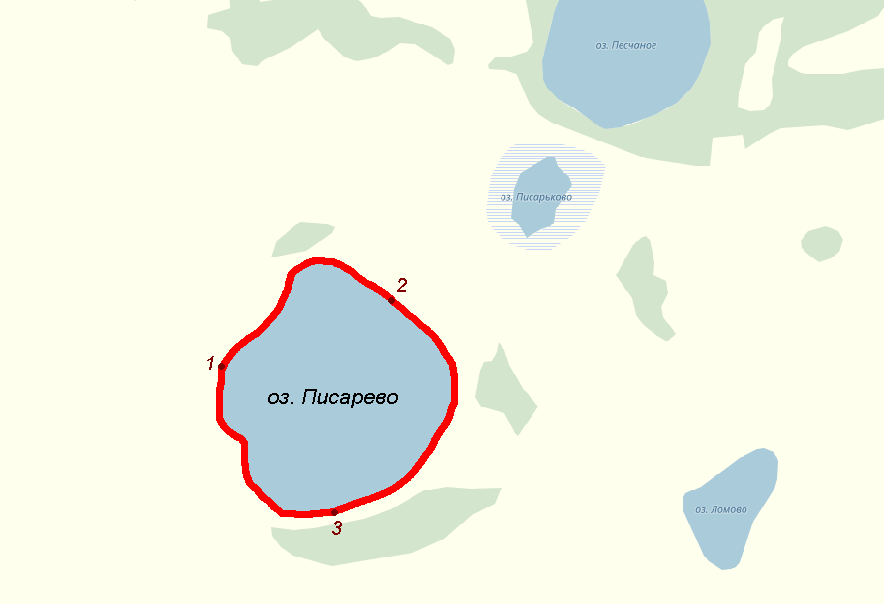 Условные обозначения:
-  Граница рыбоводного      
     участка